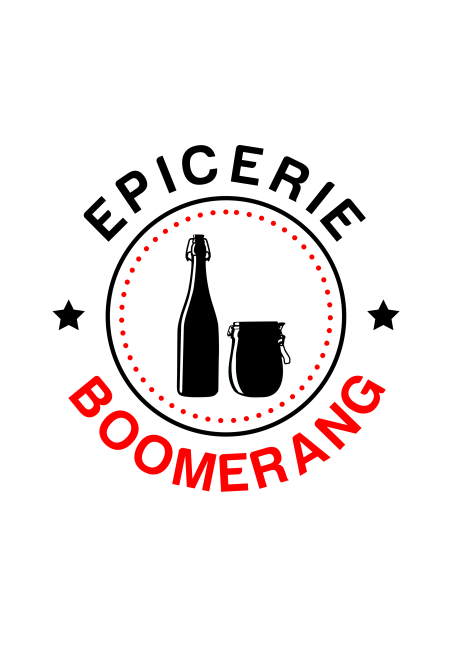 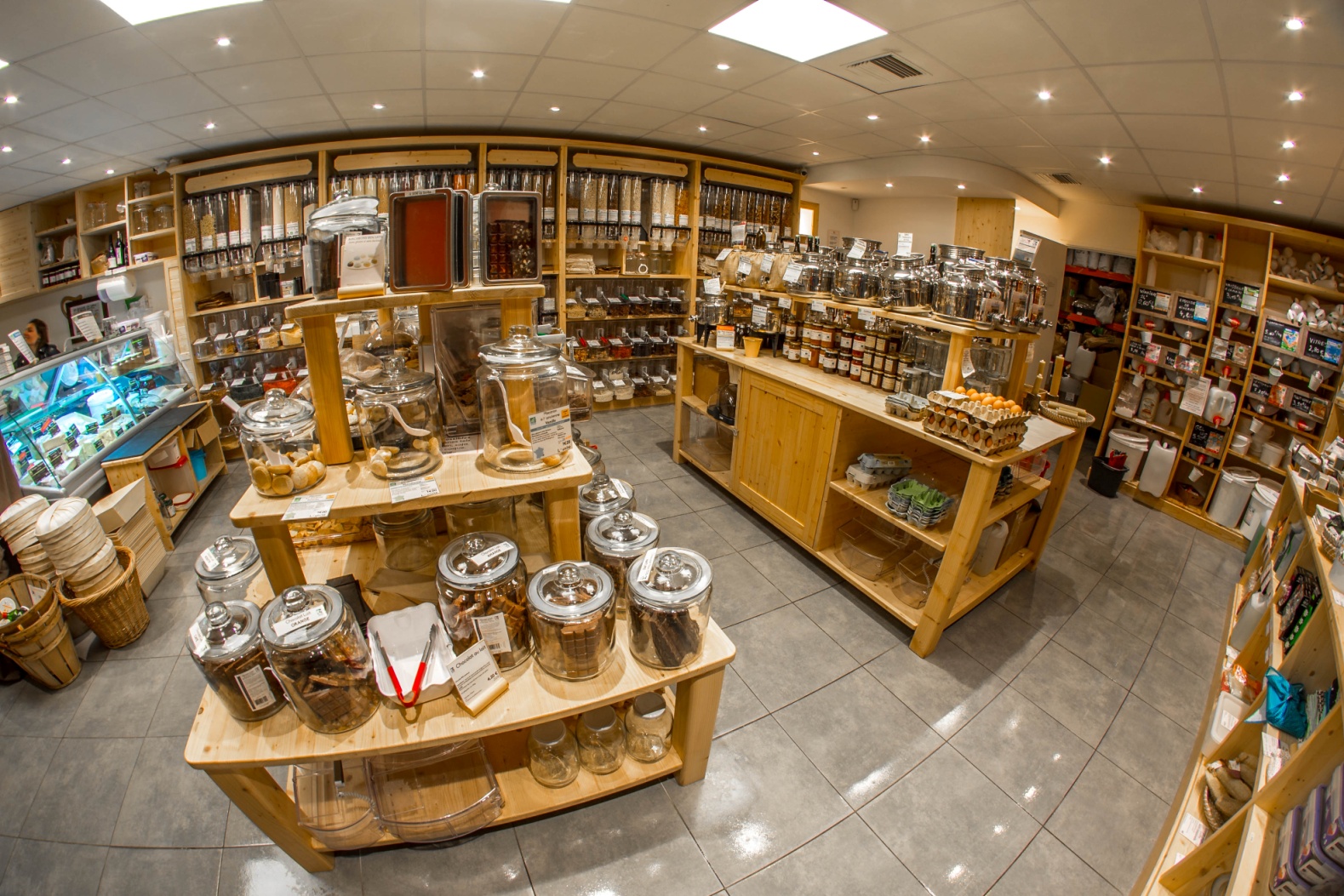 24 avenue Marcel Journet à Mouans-Sartoux, 
parking gratuite, face à la gare SNCF 
04 93 12 10 22 – www.boomerang.bio
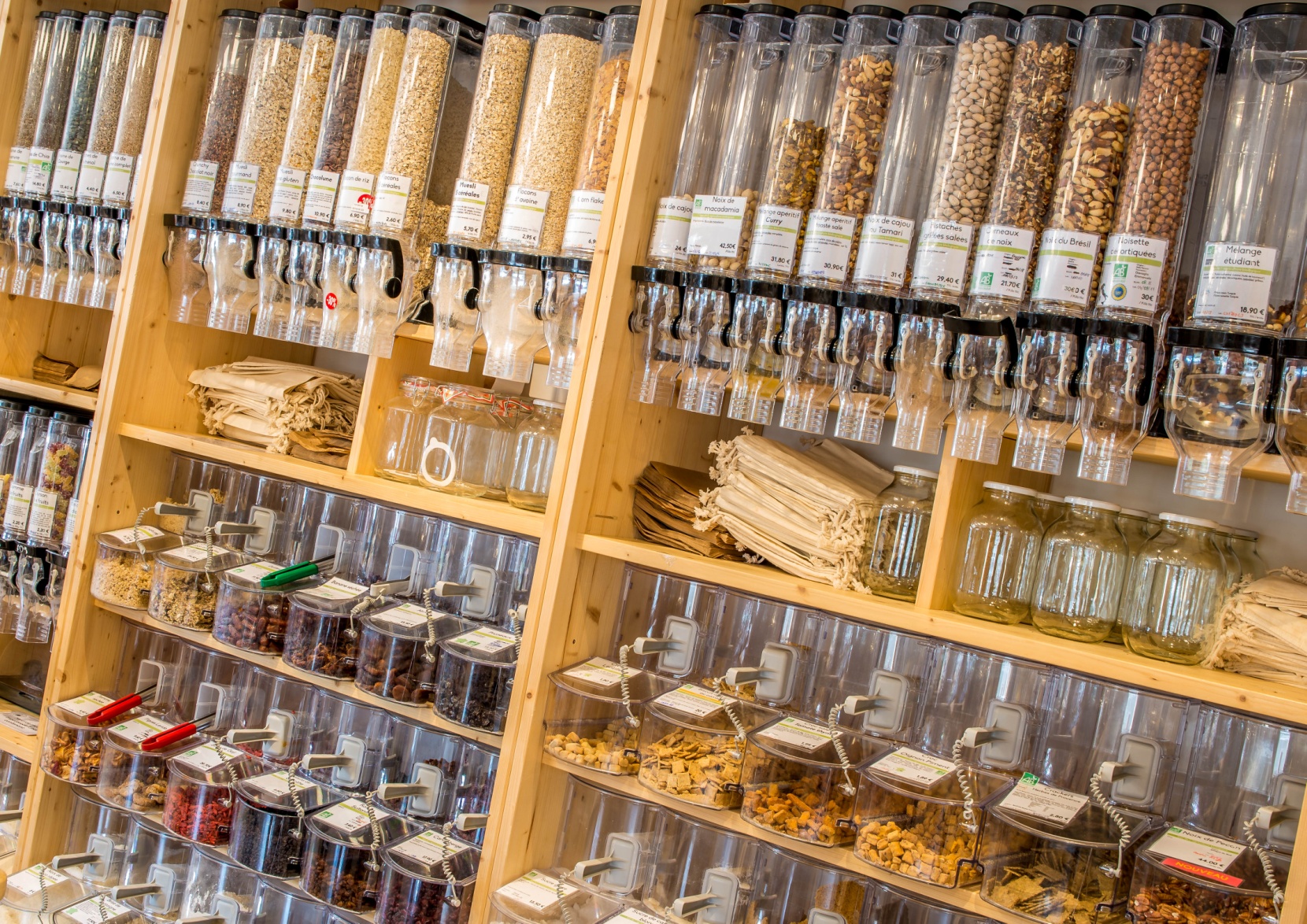 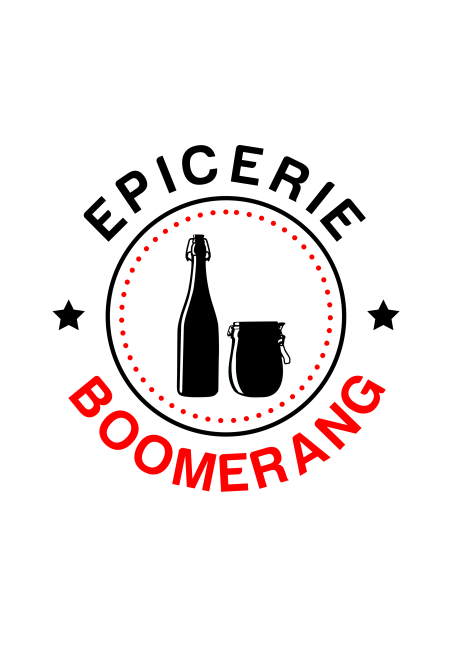 Le concept
Tous les produits du quotidien en vrac et sans emballage.
Approvisionnement local et régional privilégié.
Produits principalement bio, raisonnés ou solidaires.
Nos clients sont invités à apporter leurs propres contenants ou à utiliser le service de contenants consignés.
Nos clients participent activement à la maîtrise de l’impact de leurs consommation.
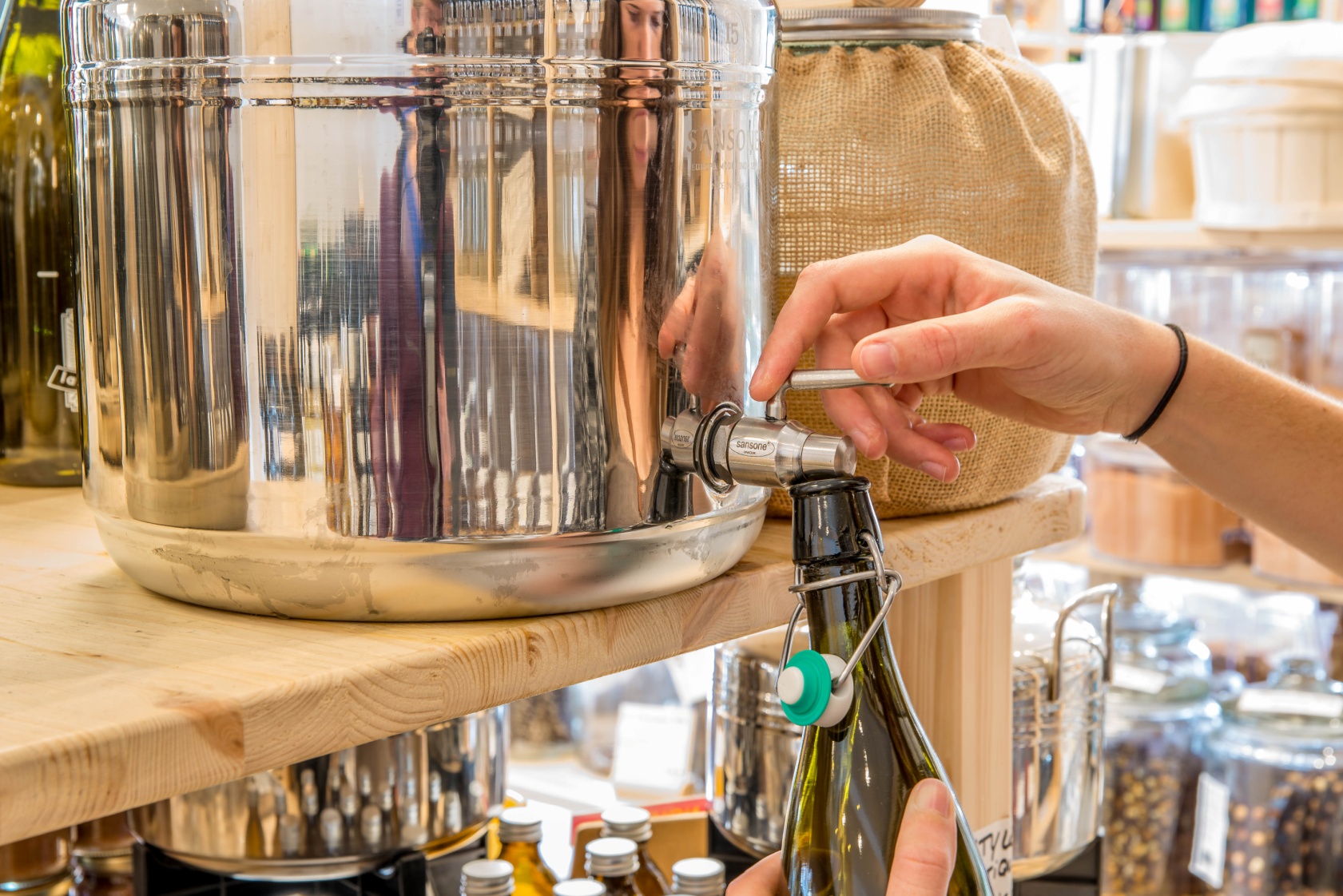 Nos valeurs, notre engagement
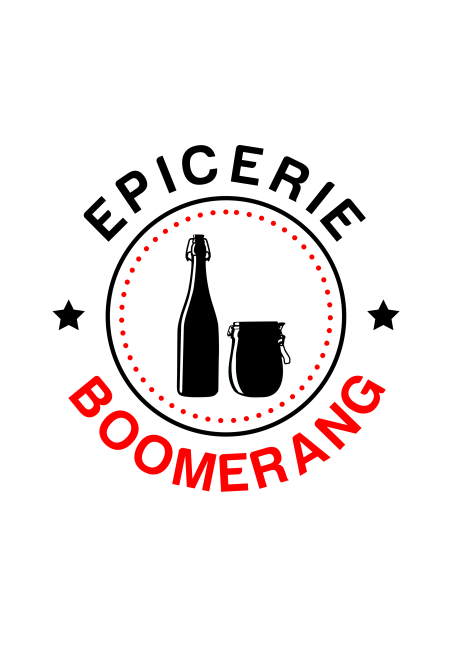 l’Epicerie Boomerang puise sa source dans l’économie circulaire
Réduire le gaspillage alimentaire en achetant la juste quantité

Réduire les déchets ménager en éliminant à la source l’emballage

Réduire l’impact du transporten privilégiant les acteurs locaux
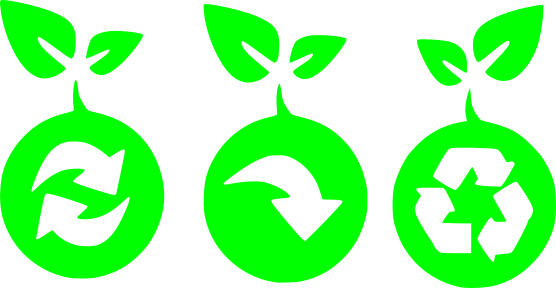 Réduire
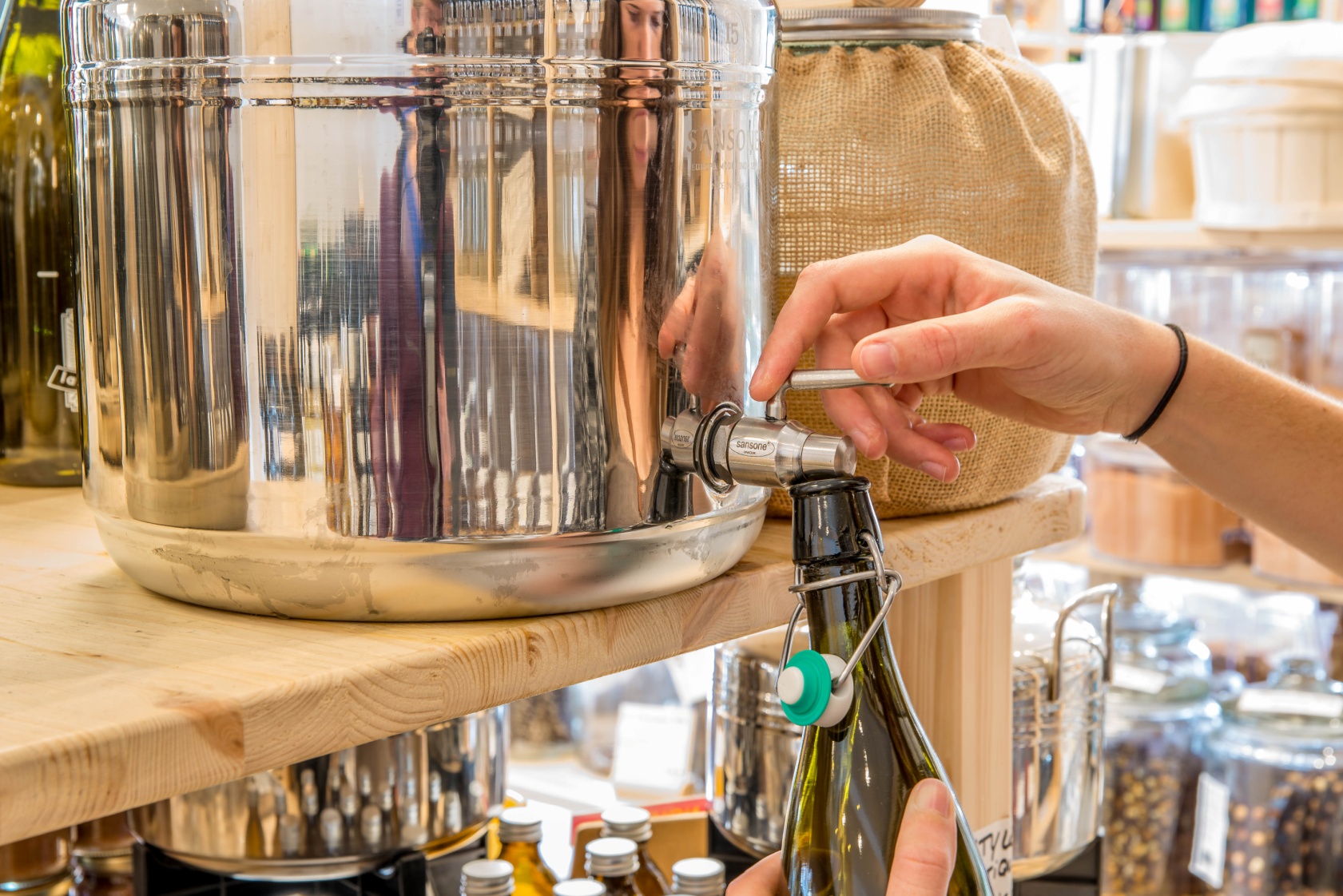 Nos valeurs, notre engagement
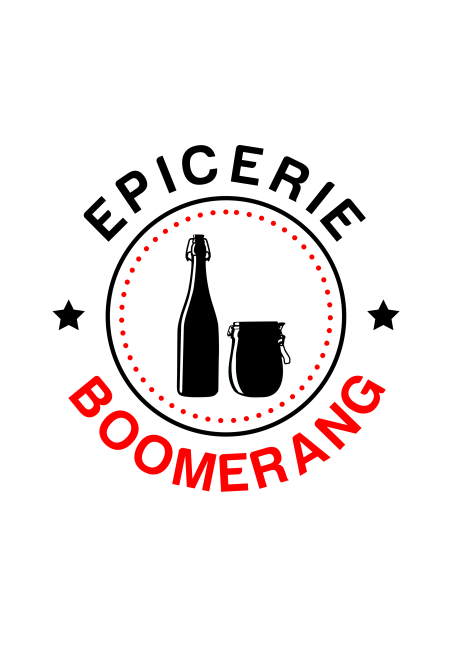 l’Epicerie Boomerang puise sa source dans l’économie circulaire
Favoriser la durée de vie des ressources en réutilisant les contenants plusieurs fois

Privilégier l’utilisation à la possession, les bouteilles consignées sont partagées
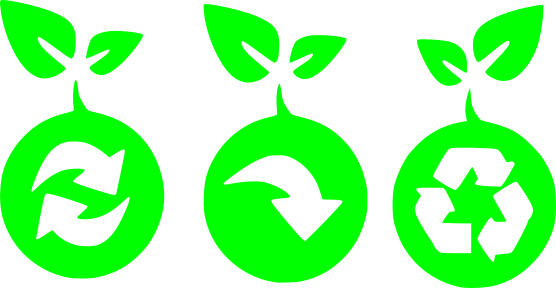 Réutiliser
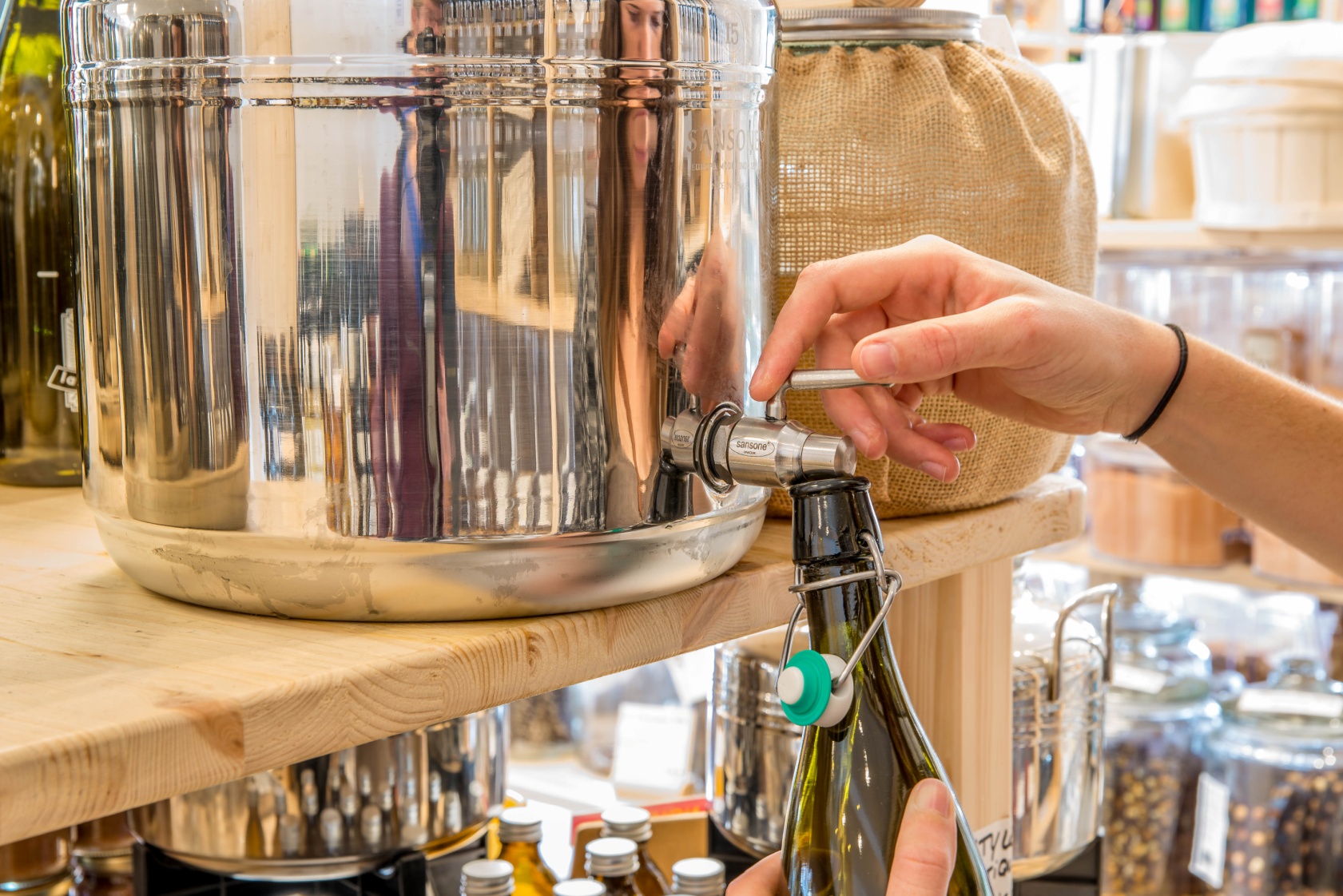 Nos valeurs, notre engagement
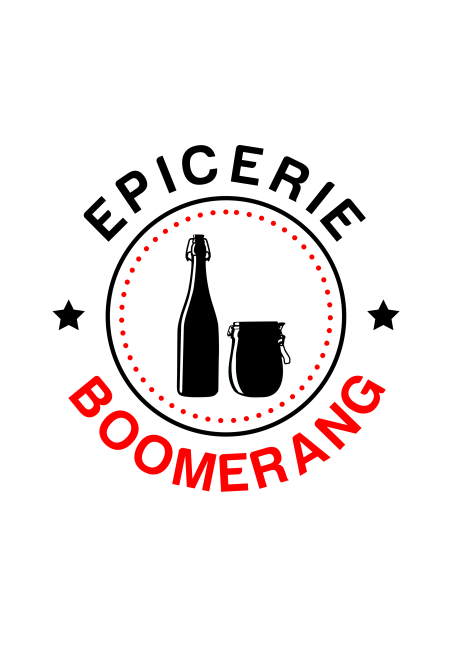 l’Epicerie Boomerang puise sa source dans l’économie circulaire
En éliminant le déchet à la source, il n’y a plus besoin de recycler
Les autres ressources générées par la livraison de certains fournisseurs sont réutilisées ou recyclées.
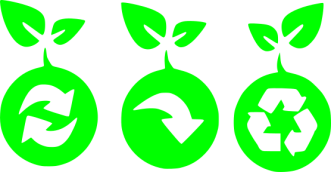 Recycler
Vos courses représentent plus qu’un prix
Impacts vertueux
Relocalisation de l’économie en faveur des acteurs locaux. 
artisans
entreprises d’insertion
Associations

Développement d’un mode de distribution qui élimine à la source les déchet.

Retour à l’essentiel : faire soi même et minimalisme

Participation des clients : Consom’acteurs.
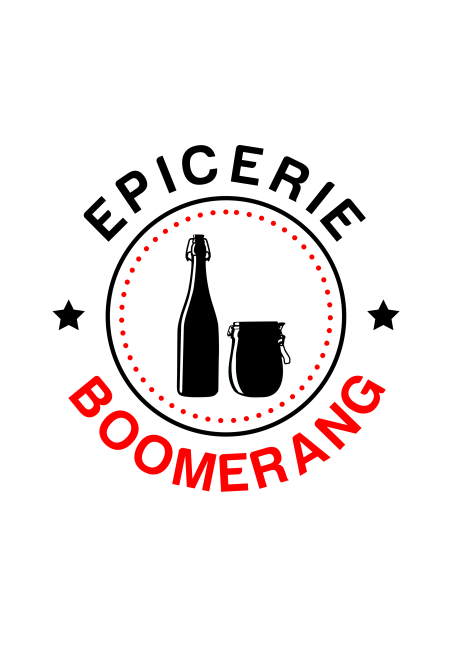 Qui sommes-nous ?
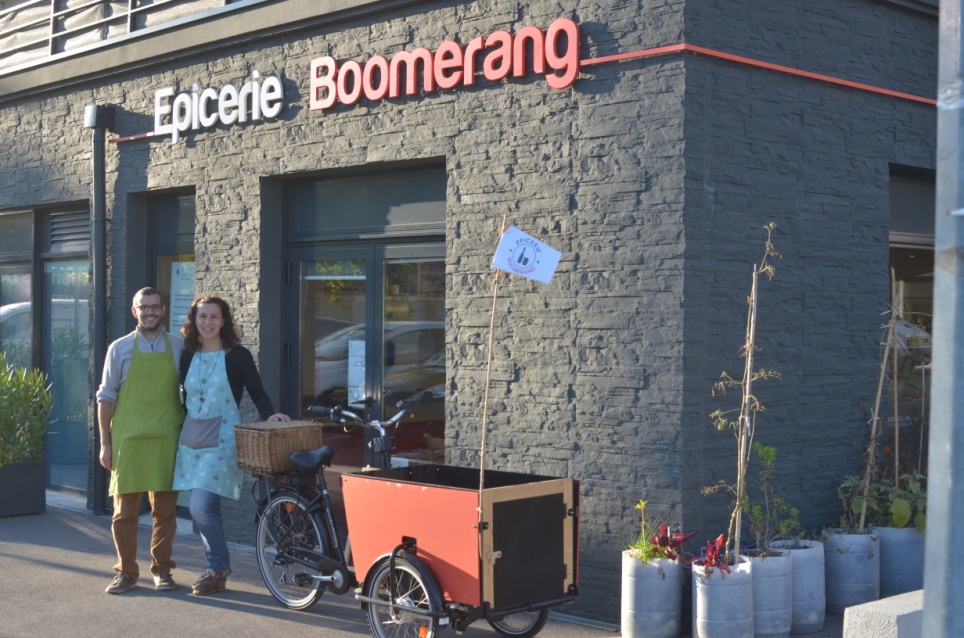 Origine du projetFondée en 2015  par Laura et Thomas

Une des première épicerie zéro déchet, bio et locavore

Partenariat avec des associations d’insertion par le travail

Plus de 1000 références

Plus de 100 fournisseurs dont le plus possibles d’acteurs locaux
Laura, Thomas
épiciers indépendants et militants
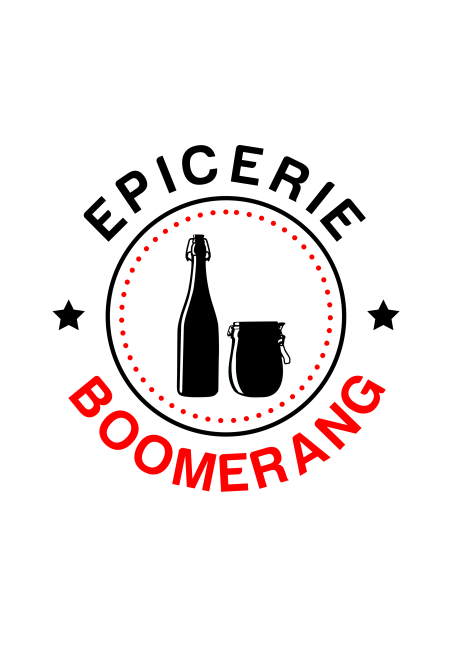 Merci
24 avenue Marcel Journet à Mouans-Sartoux, 
parking gratuite, face à la gare SNCF 
04 93 12 10 22 – www.boomerang.bio